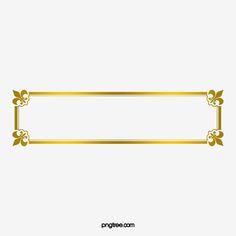 الوحدة الثالثة
الأخوة الاسلامية
مثل المؤمنين في توادهم وتراحمهم..
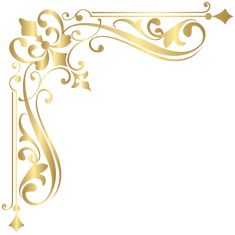 عن النعمان بن بشير قال: قال رسول الله صلى الله عليه وسلم: «مَثَل الُمؤْمِنِينَ فِي تَوَادِّهِمْ وَتَرَاحُمِهِمْ وَتَعَاطُفِهِمْ مَثَلُ ا لْجسدِ؛ إِذَا اشتَكَى مِنْهُ عُضوٌ تَدَاعَى لَهُ سائِرُ ا لْجسدِ بالسهَرِ وا لْحمَّى »
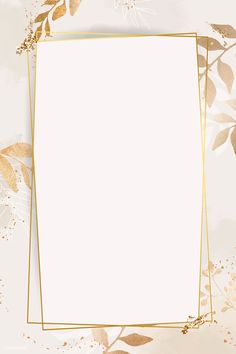 اقترح عنواناً مناسباً للحديث ثم دوّنه في أعلى الصفحة
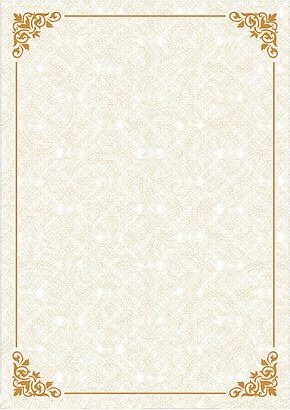 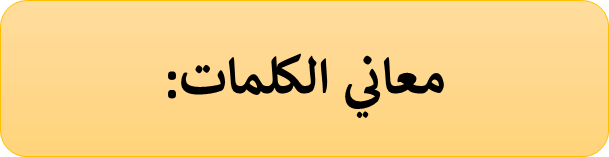 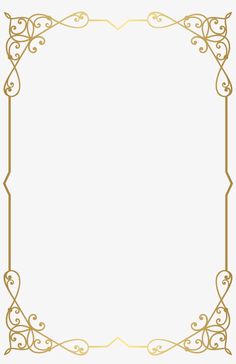 من معاني الحديث و ارشاداته
أحمد: السلام عليكم ورحمة الله وبركاته
محمد: وعليكم السلام ورحمة الله وبركاته
أحمد: هل تزور الجمعيات الخيرية المرخّص لها مع والدك يا محمد؟
محمد: وما علاقتي بها؟
أحمد: لتسأل عن أحوال الفقراء والمساكين، وقد تجد فرصة لتقديم خدمة لهم
محمد: إنني أسأل عن أحوال أقاربي فقط لأصل رحمي، أما غيرهم فلهم أقاربهم
أحمد: ولكن جميع المسلمين إخوة لك في الإيمان، ويجب عليك أن تؤدّي ما أمر
                         الإسلام به تجاههم
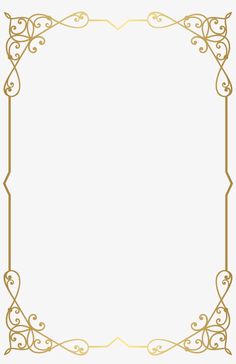 تابع
محمد: وما الذي أمر الإسلام به؟
أحمد: أمر الإسلام بمحبّتهم جميعاً، لا لقرابة أو لصداقة، بل لأنهم مسلمون
محمد: وكيف أحقّق محبة المسلمين؟
أحمد: بأن تحبّ لهم ما تحبّ لنفسك من الخير، وتؤدي إليهم واجب الأخوة الإيمانية
محمد: وهل أمر الإسلام بأمر آخر تجاه المسلمين؟
أحمد: نعم يا محمد، أمر الإسلام بأوامر كثيرة تجاه المسلمين، ولعلَّ مما يوضح صورة التآخي والمحبة بين المؤمنين قول النبي صلى الله عليه وسلم: «مَثَلُ المؤمنين في توادّهم وتراحمهم وتعاطفهم مثل الجسد؛ إذا اشتكى منه عضو تداعى له سائر الجسد بالسهر والحمّى .»
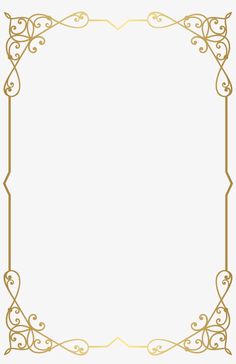 تابع
محمد: إنه لتصوير بليغ وتمثيل جميل ، أن يكون المسلمون كالجسد الذي إذا أصيب أو مرض جزء منه فإن بقية الجسم تتأثر به فتكون المحبة والمودة بين المؤمنين، كمثل الجهاز العصبي في الجسم الذي ينقل الأثر إلى جميع البدن. ولكن قل لي يا أحمد: ما الفرق بين التوادّ والتراحم والتعاطف؟
أحمد: (التوادّ) هو: التواصل الجالب للمحَبَّة ، كالتهادي والتزاور وغيرها، أما (التراحم) فهو: التعامل بلطف، وأما (التعاطف) فهو: التعاون وحُسن الخلق
محمد: أحب أن أحقق معاني هذا الحديث، و أشارك في تقديم العون لإخواني المسلمين
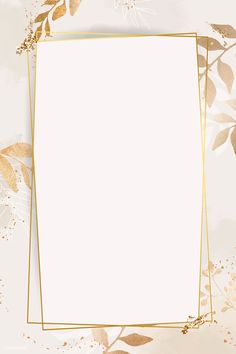 تابع
بعد قراءتك الحوار السابق: استنبط إرشادات الحديث وسجلها بأسلوبك.
المسلمون جميعاً اخوة.
لا تشترط القرابة لتحقيق قوة الإسلام.
وجوب الاهتمام بأمر المسلمين جميعاً في كل مكان. 
 تجب نصرة المسلم المظلوم أما الظالم فيمنع من ظلمه فتلك نصرته.
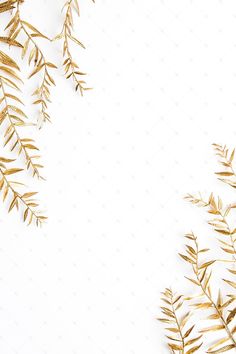 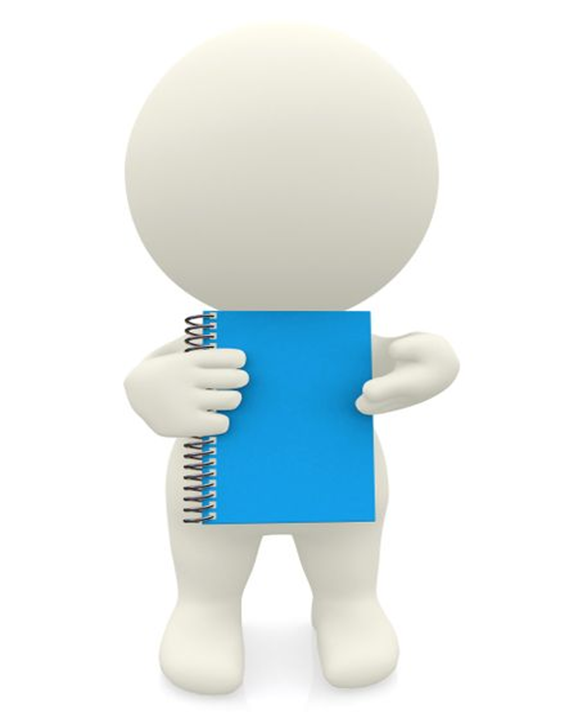 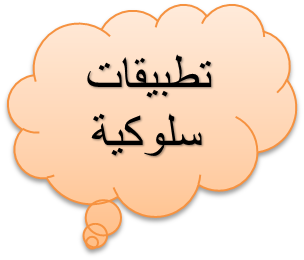 • أقدّم ما أ ستطيع لمساعدة المصابين والمحتاجين في الداخل والخارج.
• أراعي الضوابط النظامية الصادرة عن الجهات المختصة في تنظيم الأعمال الخيرية، و أحرص على الالتزام بالتعليمات الرسمية في ممارسة الأنشطة التطوعية.
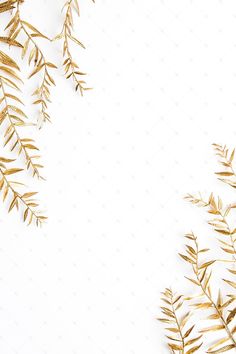 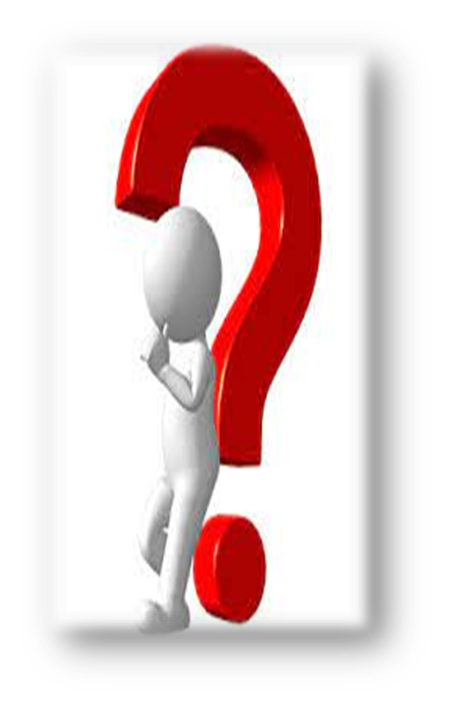 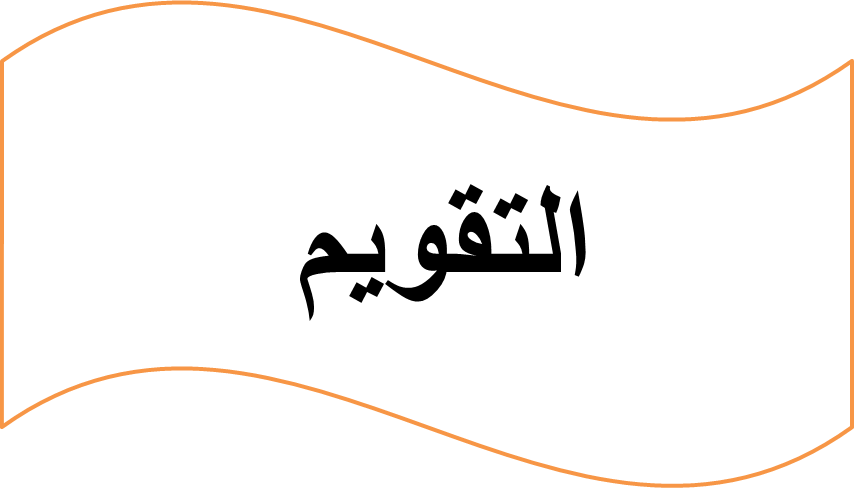 1- أنشئ ثلاث جُمَل مستعيناً بالكلمات التالية:
(التوادّ - الرحمة – العطف)
التواد من صفات المسلمين.
الرحمة واجبة على المسلمين.
العطف على الصغير من أخلاق المسلمين.
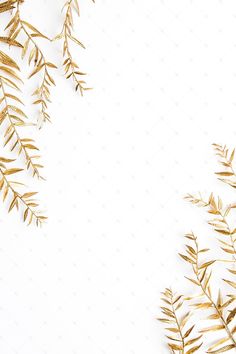 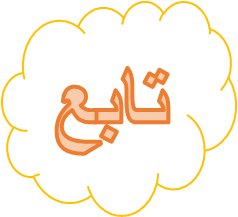 اذكر ثلاثة أمثلة على التوادّ والتعاطف والتراحم في المجتمع
التواد :التهادي و التزاور
التراحم : التعامل بلطف
التعاطف: التعاون و حسن الخلق و العطف على الصغير
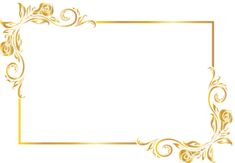 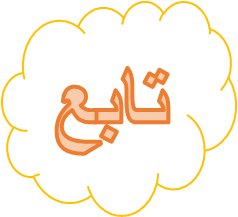 توجد علاقة بين إحساس الأعضاء بالعضو المريض وبين إحساس المؤمنين بأخيهم المؤمن المحتاج، بَيِّ ذلك مستنيراً بحديث الرسول صلى الله عليه وسلم
نعم توجد علاقة تشابه بين إحساس الأعضاء بالعضو المريض وبين إحساس المؤمنين بأخيهم المؤمن المحتاج قال رسول الله صلى الله عليه و سلم :"مثل المؤمنين في توادهم و تراحمهم وتعاطفهم مثل الجسد اذا اشتكى منه عضو تداعى له سائر الجسد بالسهر والحمى.